DEFINICIONES
Prueba Inicial Informática
1º E.S.O
1ª Evaluación
ORDENADOR:
Máquina electrónica capaz de trabajar y tratar información con gran precisión (comete pocos errores) y rapidez.
Está compuesto de CPU(torre), pantalla, teclado, ratón, etc…
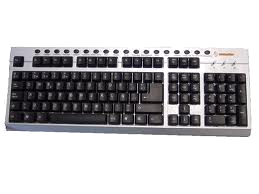 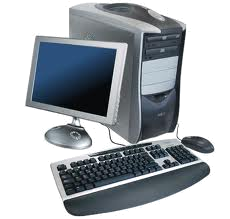 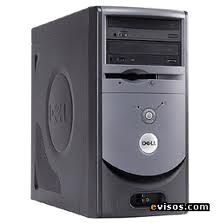 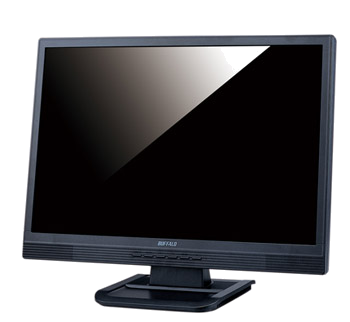 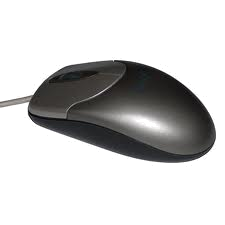 SOFTWARE:
Conjunto de todos los programas informáticos capaces de funcionar en un ordenador, así como la información con la que el ordenador trabaja.
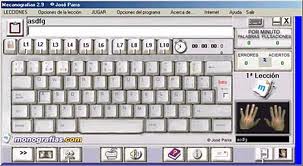 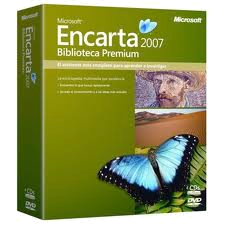 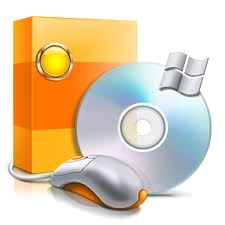 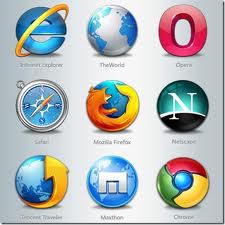 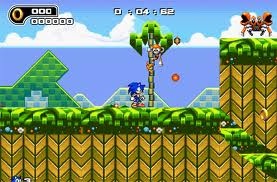 Etc…
VIRUS:
Programa informático que se graba en el ordenador y estropea parte de este.
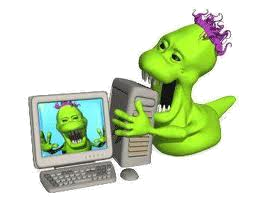 FICHERO:
Conjunto de datos (dibujos, textos, música,…) o instrucciones (órdenes) que se graban en un disco y se identifican con un nombre.
NOMBRE.EXT
El nombre tiene como máximo 256 caracteres y la extensión 3, 4 ó 5 caracteres. 
La extensión indica el tipo de contenido que guarda el fichero.
Ejemplos de extensiones:
.doc 
.jpg
.txt 	
.avi
.mp3
.wri 
.wav
.gif
.exe
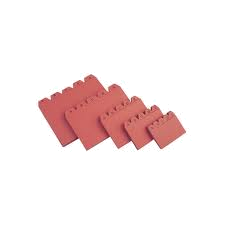 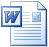 texto
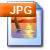 imagen
texto
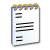 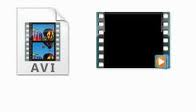 vídeo
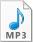 música
texto
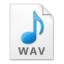 música
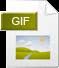 imagen
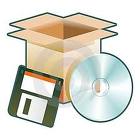 Ejecutable (Programa)
PROGRAMA:
Conjunto de órdenes guardadas en ficheros que hacen que el ordenador realice tareas concretas.
Todos los ficheros que forman un programa, se guardan juntos en la misma carpeta.
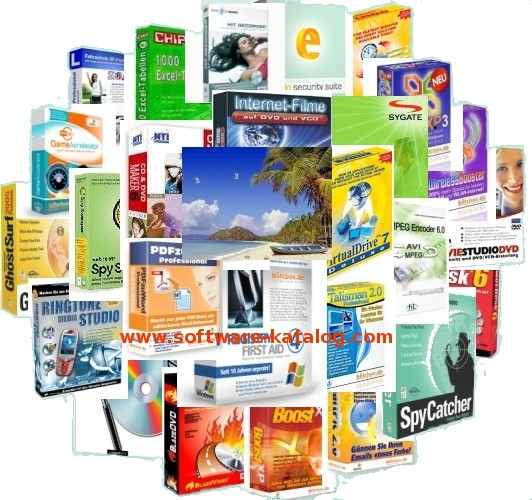 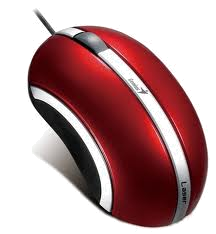 RATÓN:
Dispositivo de entrada que permite el movimiento del puntero en la pantalla y que cuando se pulsan sus botones introduce datos u órdenes al ordenador.
CHIP:
Circuito integrado, mínima parte del hardware de un ordenador.
Un circuito integrado es un pequeño circuito electrónico encargado de hacer funcionar parte del ordenador.
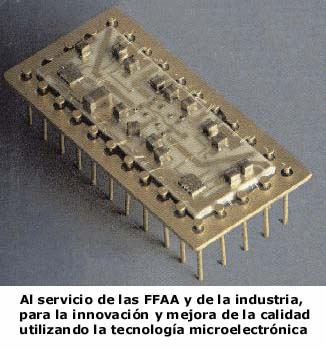 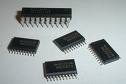 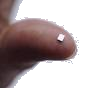 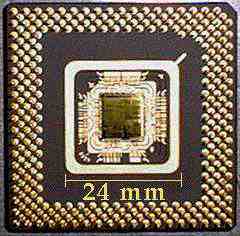 Primer instrumento construido por la humanidad para facilitar el cálculo.
ÁBACO:
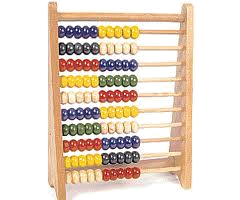 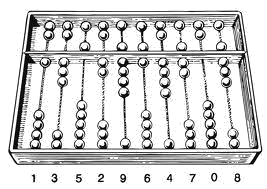 Pantalla. Dispositivo de salida de datos.
MONITOR:
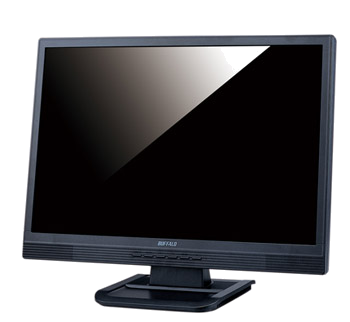 DIRECTORIO:
Espacio de un disco donde se almacenan ficheros u otros directorios.
Directorio = Carpeta
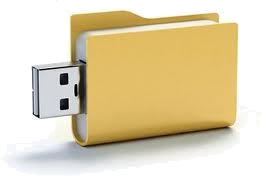 Conjunto de redes de ordenadores conectadas entre si para formar una red de ámbito mundial.
INTERNET:
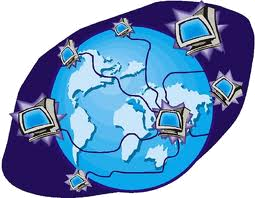 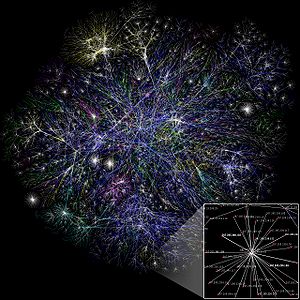 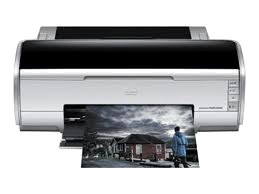 IMPRESORA:
Dispositivo de salida que permite pasar a papel el contenido de un archivo.
Dispositivo de entrada que permite pasar del papel a un archivo un texto o imagen.
SCANNER:
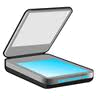 MS-DOS:
Sistema operativo, es decir, intermediario entre el hardware, el resto del software y los usuarios.
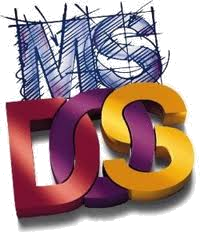 Conjunto de elementos físicos que componen el ordenador.
HARDWARE:
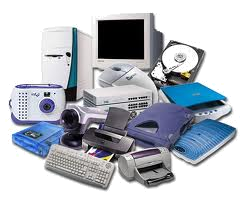 Dispositivo de almacenamiento interno o externo que permite almacenar gran cantidad de información.
DISCO DURO:
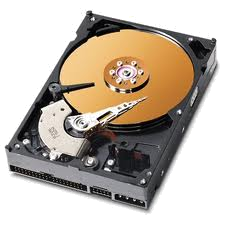 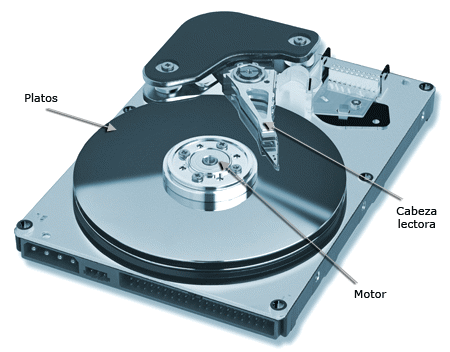 Mesa de trabajo de algunos Sistemas Operativos, es decir, pantalla inicial y/o principal.
ESCRITORIO:
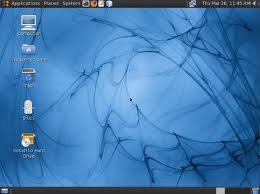 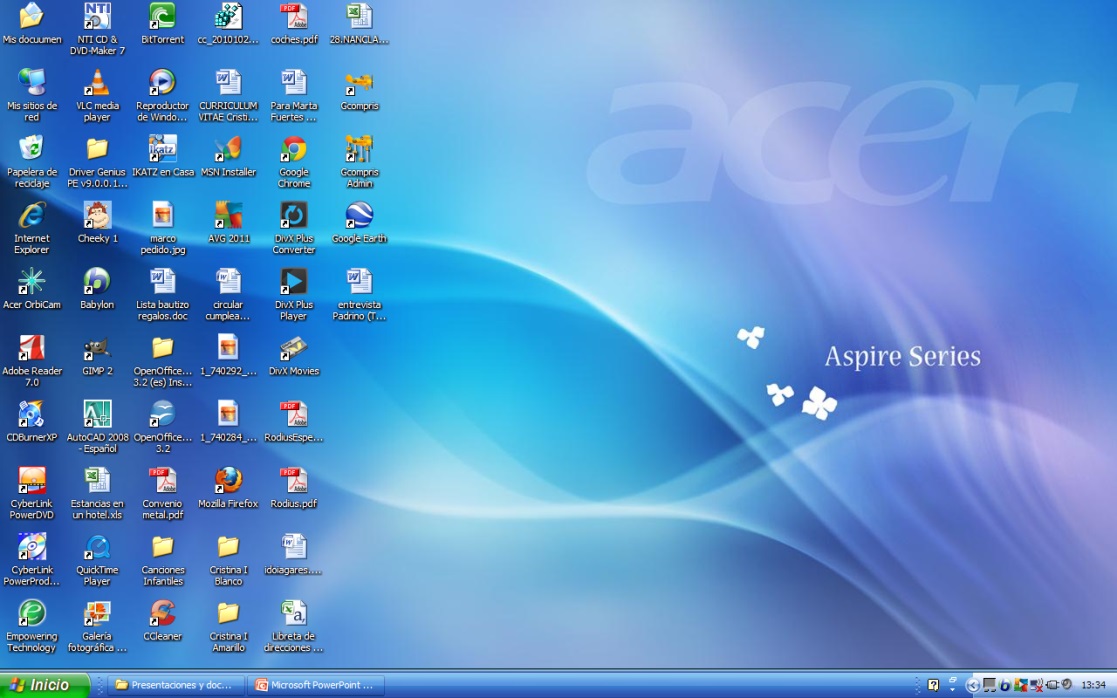 Sistema Operativo, es decir, intermediario entre el hardware, el resto del software y el usuario del ordenador.
LINUX:
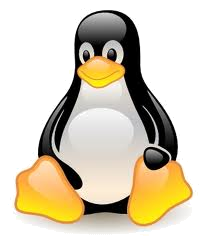 Carpeta de Windows que almacena todos los archivos y objetos que se eliminan en un ordenador.
PAPELERA DE RECICLAJE:
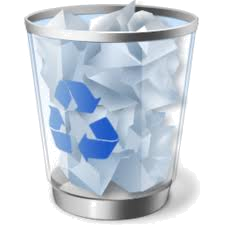 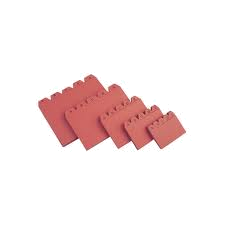 ARCHIVO:
Fichero
Intermediario entre el hardware, el resto del software y el usuario del ordenador.
SISTEMA OPERATIVO:
Existen sistemas operativos para PC, pero también para móvil:
Sistemas Operativos PC
Windows
Linux
MS-DOS
MAC-OS

Sistemas Operativos Móvil
Windows Mobile
Android
IOS
Symbian
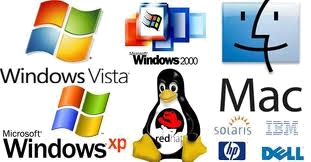 Unidad mínima para medir la capacidad de un ordenador.
1
BIT:
0
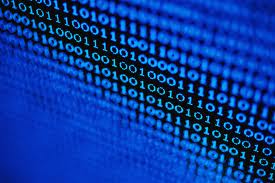 WWW:
Identificador de páginas Web; Son las letras con las que se indica el comienzo de una dirección de Internet.
World  Wide  Web
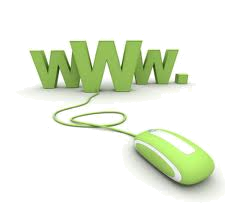 Gran telaraña mundial
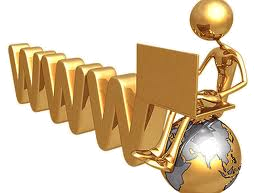 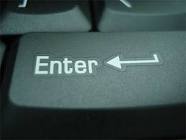 ENTER:
Tecla para introducir datos y órdenes en el ordenador.
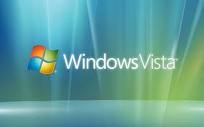 Versión del Sistema Operativo Windows.
WINDOWS VISTA:
Windows es un Sistema Operativo, es decir, intermediario entre el hardware, el resto del software y el usuario del ordenador.
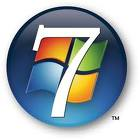 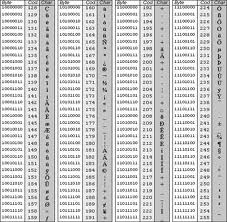 BYTE:
8 bits.
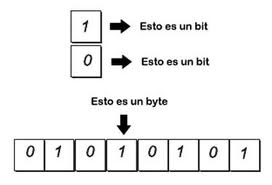 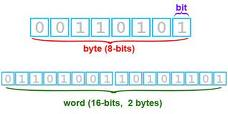 Procesador de Textos:
Programa que permite crear y trabajar archivos de texto
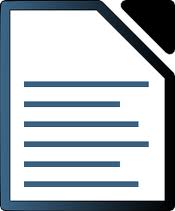 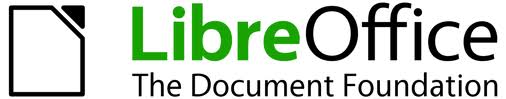 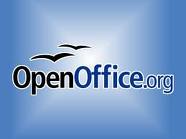 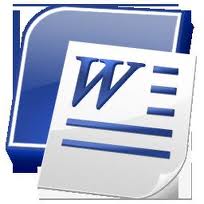 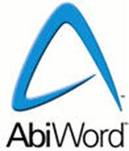 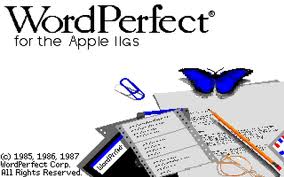 Shift:
Tecla que sirve para activar las mayúsculas durante el tiempo que dure su pulsación y también debe pulsarse para escribir el primer carácter de las teclas que tienen dos o tres.
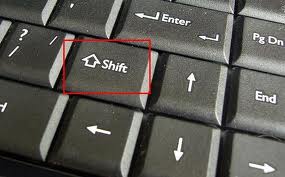